Career Tracks Information Session
This session will be recorded
A copy of this presentation and a link to a recording of this presentation will be available on the Career Tracks website
All participants will be muted by the presenter to minimize background noise
Please ask questions during section breaks (unmute your audio source) or use chat feature
Please keep your questions general for the benefit of the group
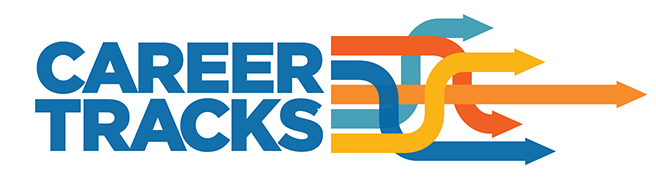 1
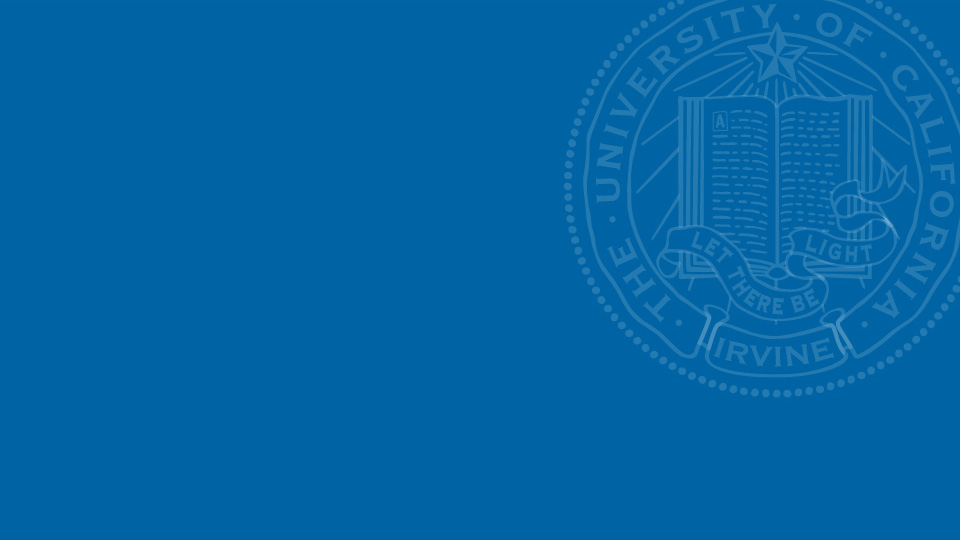 Career Tracks Implementation Information Session for
All Employees
September 2020
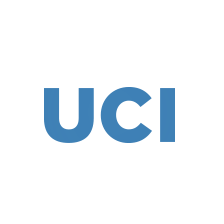 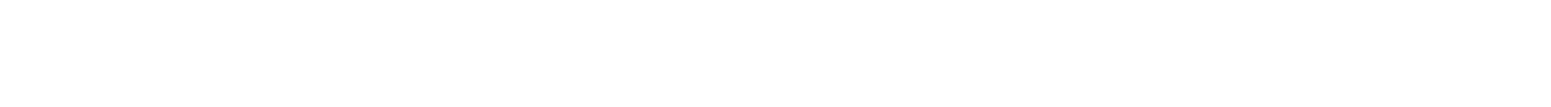 Agenda
Career Tracks Overview
Preview of Changes
Implementation
Resources
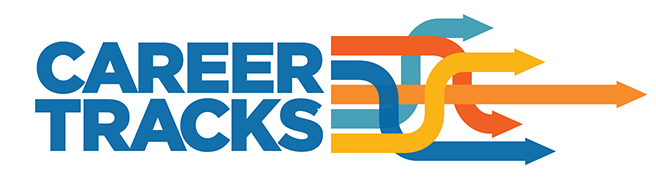 3
Career Tracks Overview
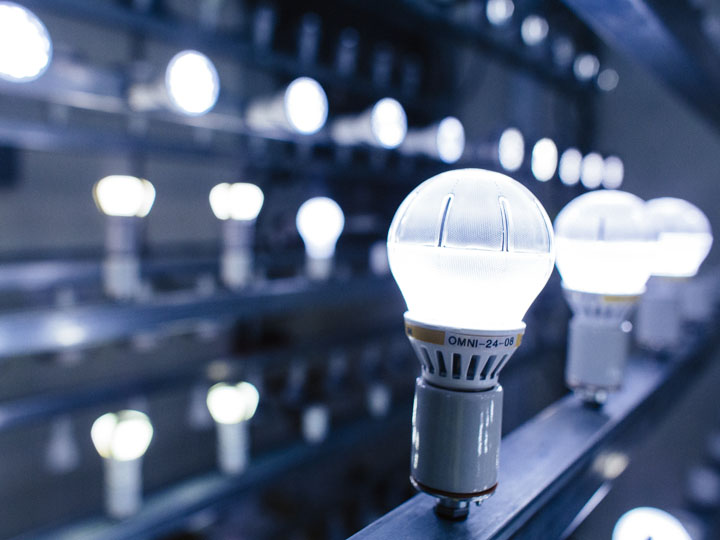 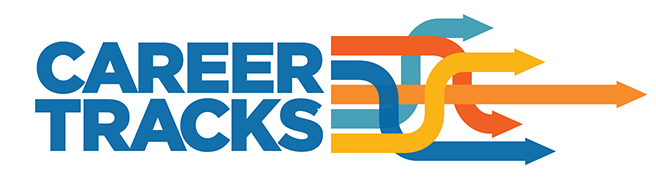 4
Career Tracks Overview
Note: Senior Management Group, academics, represented staff and students are not affected. Career Tracks will not affect job duties or function, working (“business card”) title or current base pay.
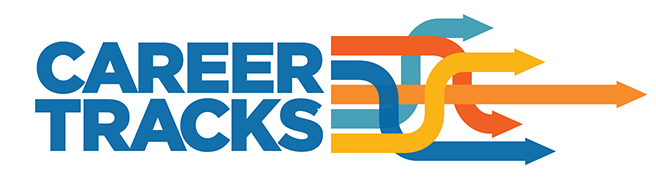 5
Advantages
Market based salary ranges reviewed annually for alignment with local labor market

Increased transparency and ease of movement within and across departments/locations

Clear understanding of requirements for promotion to next level within a function

Alignment between job duties and performance expectations

Expanded and detailed job description templates for Career Planning
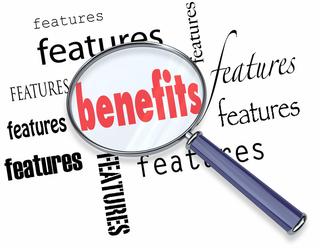 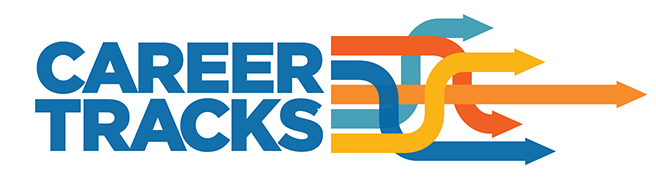 6
Career Tracks Structure
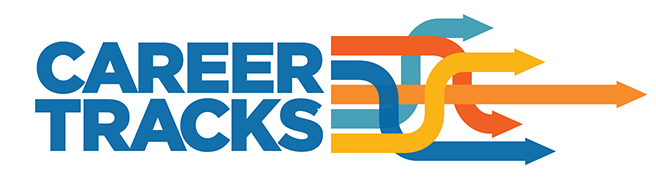 7
Job Families and Functions
Current Classification
Career Tracks Job Family
Career Tracks Job Function
Contracts & Grants
Research Administration
Academic Program Management
Administrative Operations
Analyst
General Administration
Project & Policy Analysis
Student Services Advising
Student Services
Financial Aid
Financial Analysis
Finance
Procurement
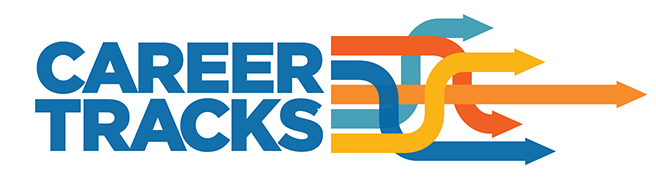 8
[Speaker Notes: Aron]
Career  Paths
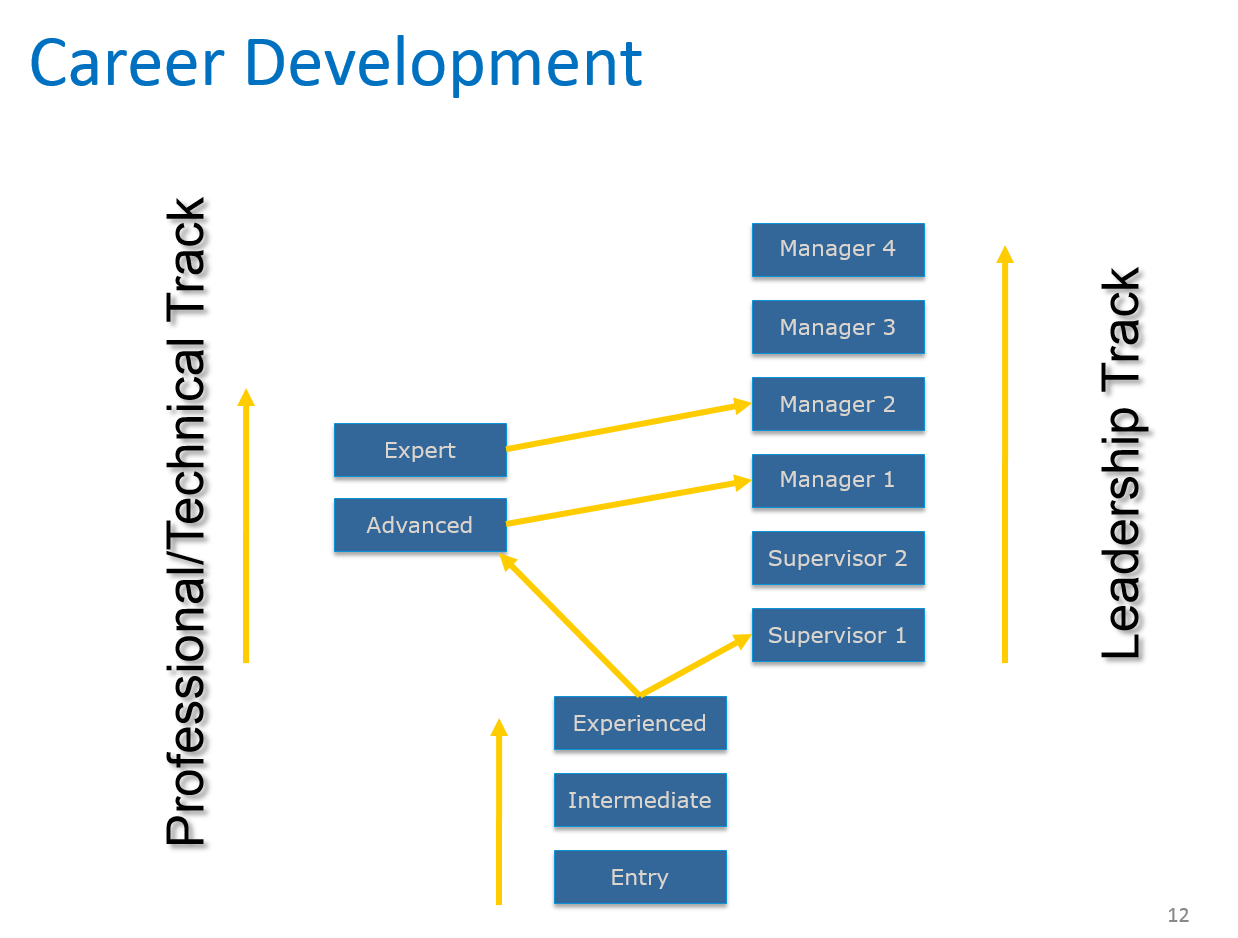 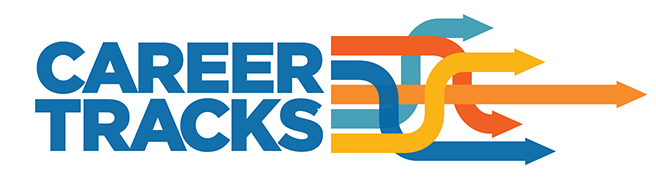 9
Professional Levels
This category includes positions which require a theoretical and conceptual knowledge of the specialization. Problems are typically solved through analysis and strategic thinking. At more senior levels, incumbents may independently manage or administer professional or independent programs, policies and resources.
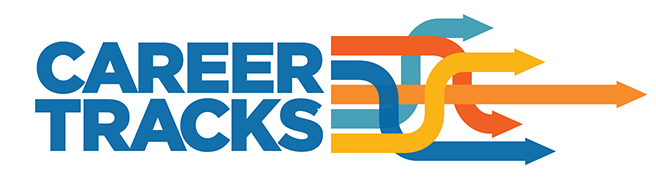 Supervisor Levels
The supervisor primarily achieves department objectives through the coordinated achievement of  subordinate staff and must exercise independent judgment in determining work of at least 2 FTE. Responsible for making key HR decisions (hiring, termination,  performance management, etc.).
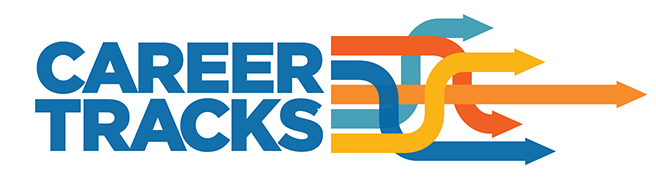 Manager Levels
A Manager, in addition to performing responsibilities outlined for a Supervisor,  spends the majority of time (50% or more) achieving organizational objectives through the coordinated achievements of subordinate staff who report to the incumbent. Establishes department goals and objectives, plans and oversees the budget, monitors or implements legal or policy compliance measures, performs strategic planning for function.
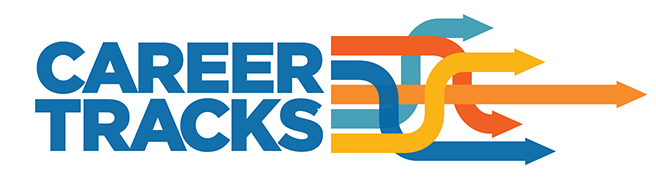 Preview of Changes
Career Tracks Jobs
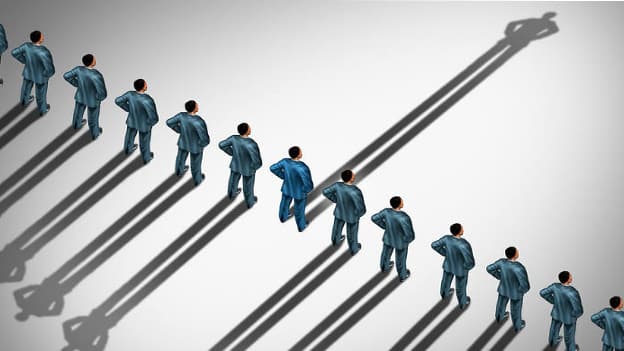 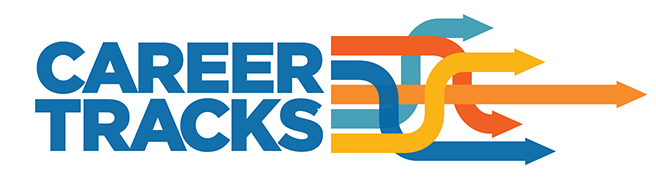 13
Where are we Now?
Campus leadership and designated Mapping Partners collaborated with the Career Tracks Project Team to ensure correct placement of 3,245 positions into a Career Tracks job family, job function, category and level.
Input and updates have been submitted over two rounds of mapping review, the first of which was completed blind to salary range, grade, and other job attributes.
Career Tracks Jobs
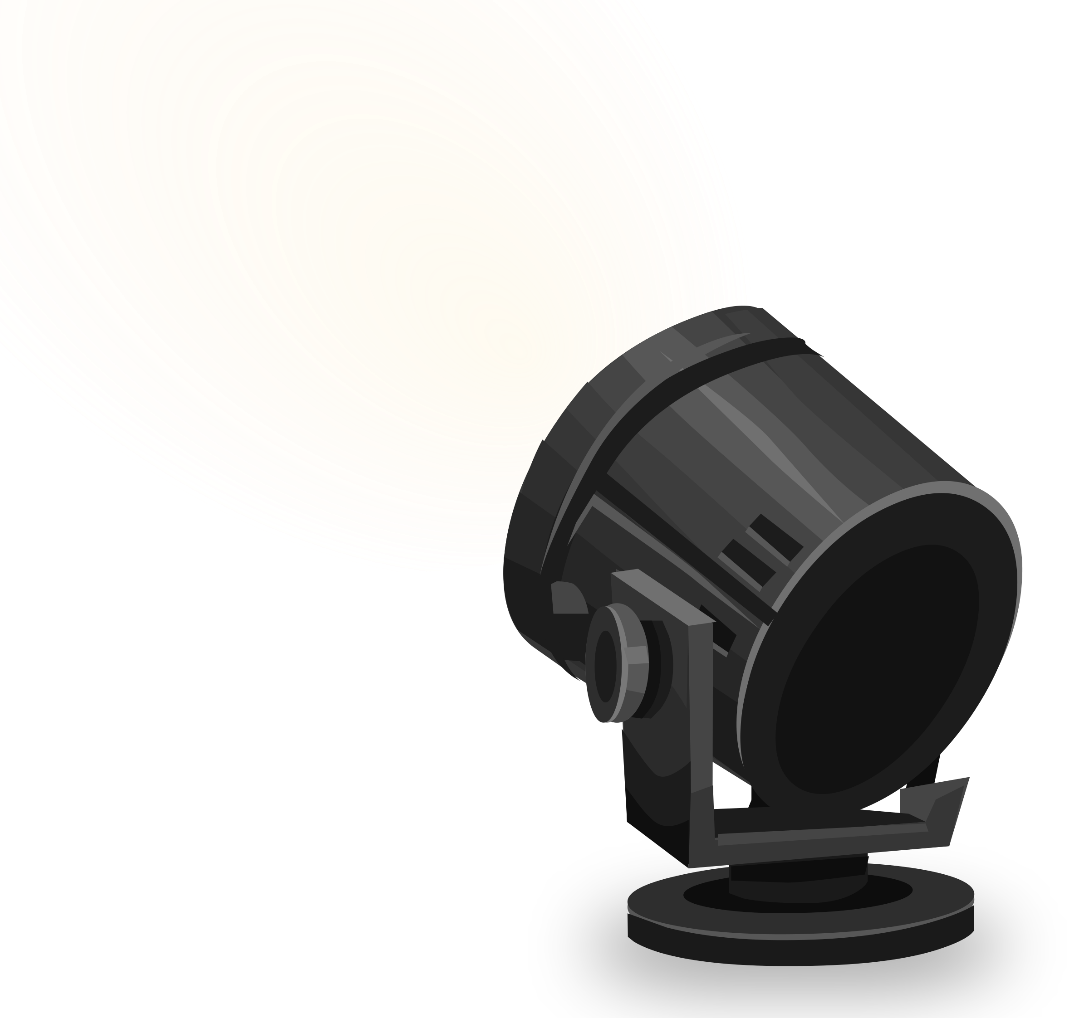 Mapping has been considered relative to other UC locations, based on an evaluation of comparable duties and responsibilities.
UCI is on schedule to conclude a multi-phased implementation of the Career Tracks Classification structure for all campus employees beginning October 2020.
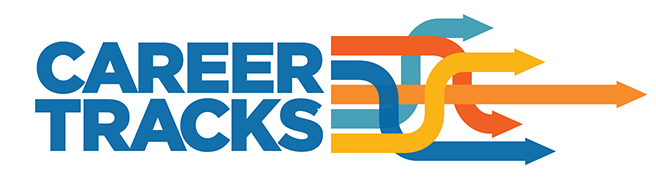 14
Preview of Changes
Career Tracks Jobs
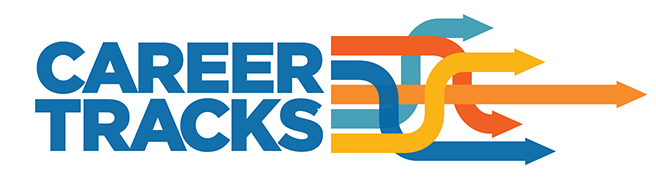 15
Personnel Program
*Limited exceptions exist to Personnel Program designations by Career Level
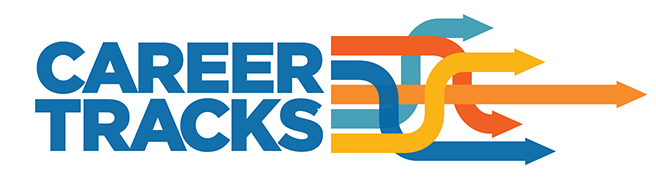 16
Personnel Program
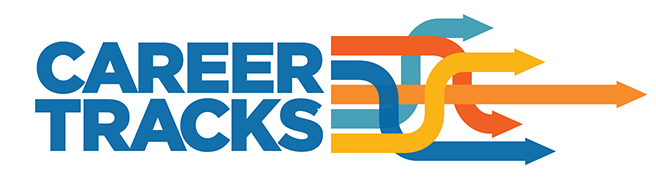 17
Exemption Status
*Limited exceptions exist to exemption status designations by Career Level
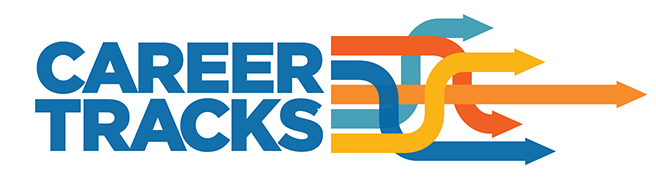 18
Exemption Status
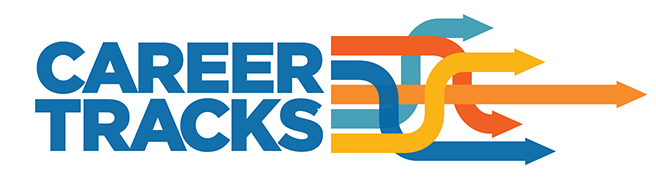 19
Exemption Status
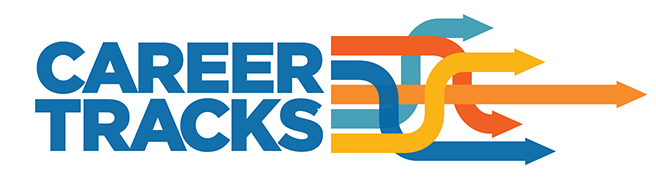 20
Salary Range Structure
New range is effective at time employee transitions to new Career Tracks job title (October 2020)
Salary Range represents a proxy for competitive range of pay for comparable jobs in the local labor market.  
The midpoint of the range represents the median pay level in the market for fully-experienced employees performing comparable work. 
Salary Range minimums, midpoints and maximums have been adjusted to reflect overall market movement of 2%.
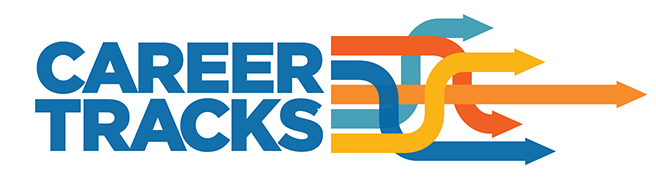 21
UCI Salary Range Structure
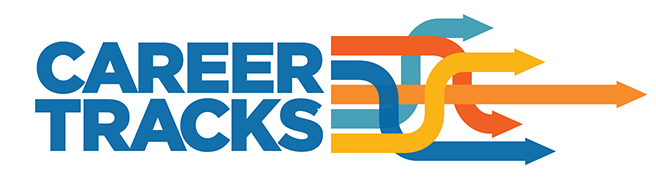 22
[Speaker Notes: All UCs have the same Grade Structure]
Pay Relative to Market Based Structure
Compa-Ratio measures employee pay relative to the labor market for comparable jobs. It is calculated by dividing salary by salary range midpoint (proxy for market). 
A Compa-Ratio of 100% means an employee is paid at market (midpoint), however the entire salary range is considered a competitive range of pay, depending on an employee’s qualifications and performance.
Career Tracks salary ranges are aligned with the local labor market.  In most cases, the new ranges are slightly higher than current legacy ranges. 

Because ranges are going up, average Compa-Ratios appear lower than when compared to legacy salary ranges.  Most employees will have greater opportunity for salary growth in the Career Tracks structure.
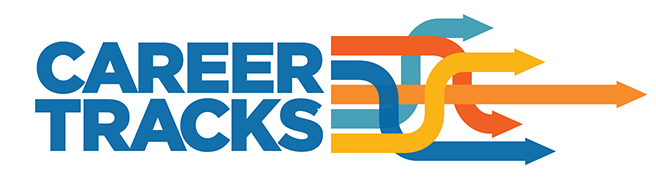 23
Pay Relative to Market Based Structure
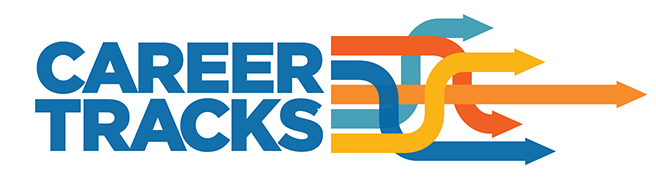 24
[Speaker Notes: This slide illustrates the following:
These ratios are averages, not a reflection of the movement for any one employee
UCI has done a good job of paying at market, even without the benefit of a market-based salary range structure]
Pay Relative to Market Based Structure
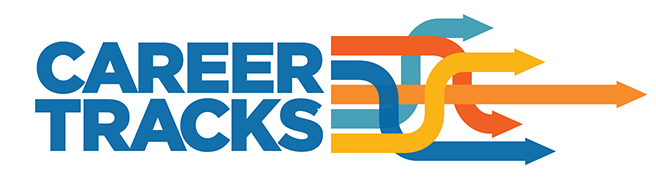 25
[Speaker Notes: The Career Tracks project team will handle implementation of adjustments – individual managers or departments do not need to do anything to facilitate adjustments.]
Career Tracks Implementation
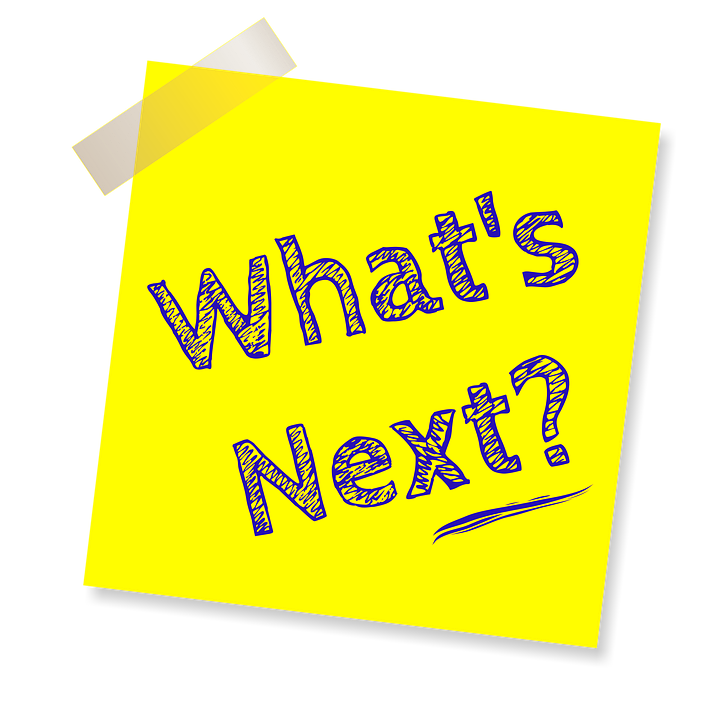 Career Tracks Jobs
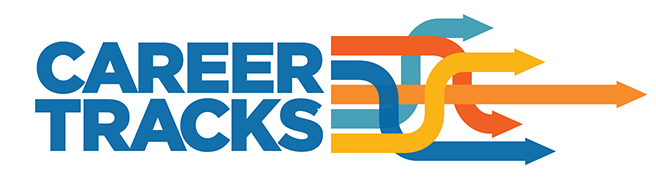 26
Upcoming Milestones
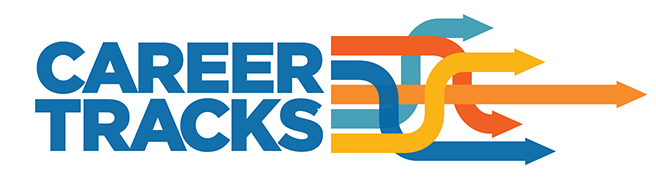 27
Your Role
Do your Research
Review webinars,  job standards  and other resources on the Career Tracks website
Review your current position description
Communicate 
Keep your comments constructive
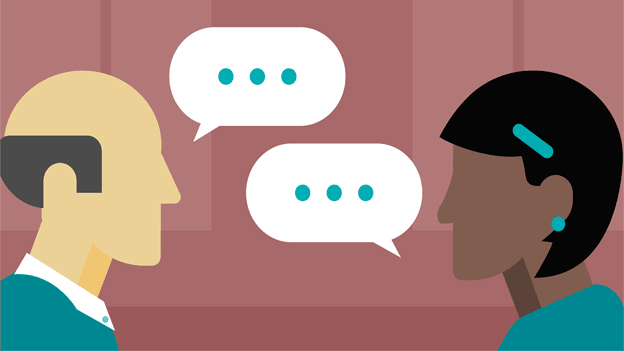 Listen actively and make sure you ask your questions
Ask for follow up for any questions your manager was unable to answer
Sign up for an Office Hours time slot if you need more information
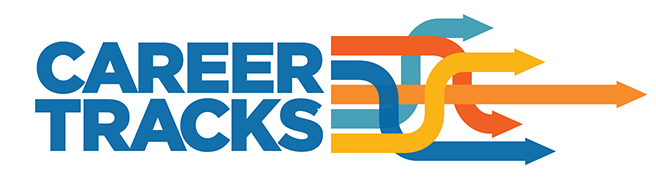 28
[Speaker Notes: Review Career Tracks job standards, FAQs,]
Reconsideration
A final opportunity to provide additional or new information to support a different Career Tracks job title. Work through your manager if you believe a significant aspect of your role was not properly considered during the project.
Your manager must approve the request. Approved changes will be retroactive to original effective date (10/1, 10/4 or 11/1).
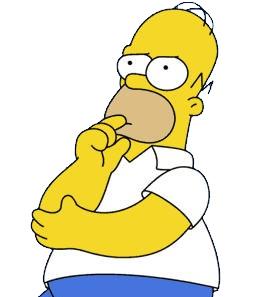 Requests must be submitted by 10/16/20 for job title changes effective 11/1 (FLSA changes or movement to represented job title) or 10/30/20 for all others
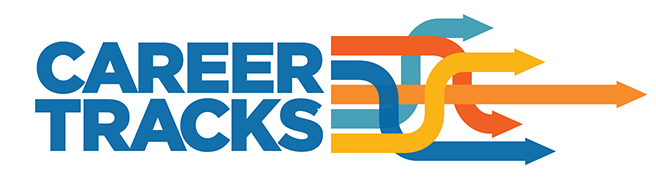 29
Resources
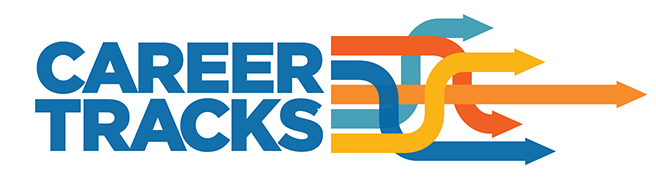 30
Career Tracks Website
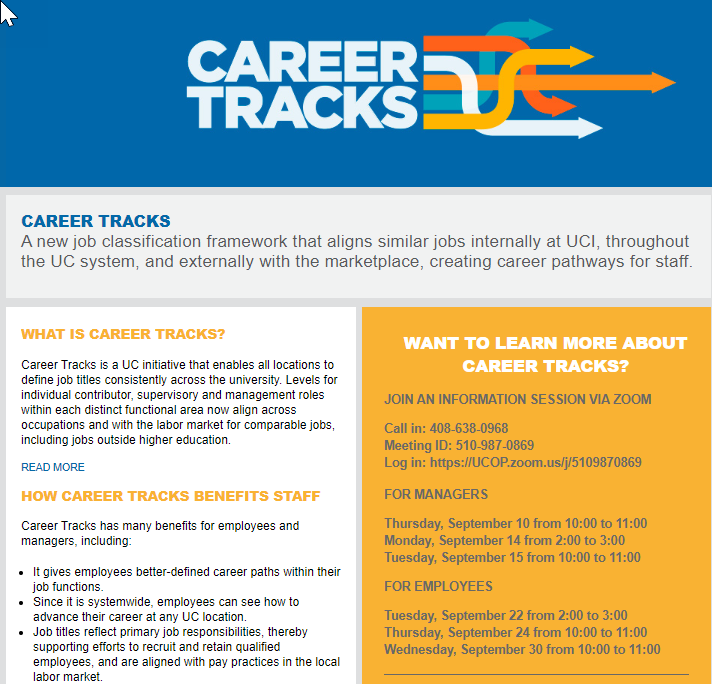 hr.uci.edu/partnership/careertracks/
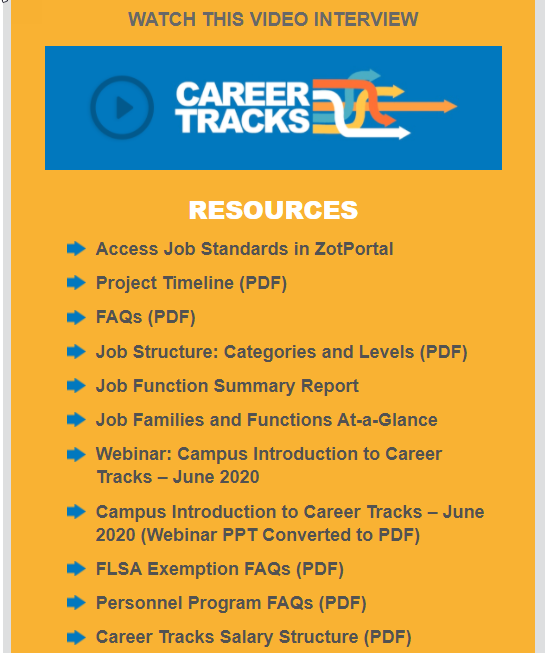 What is Career Tracks?
31
Questions?
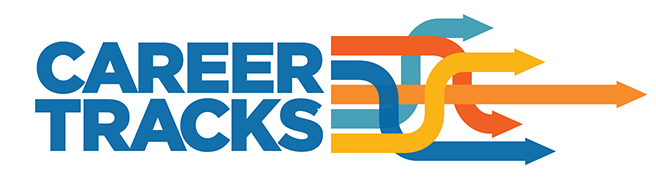 32